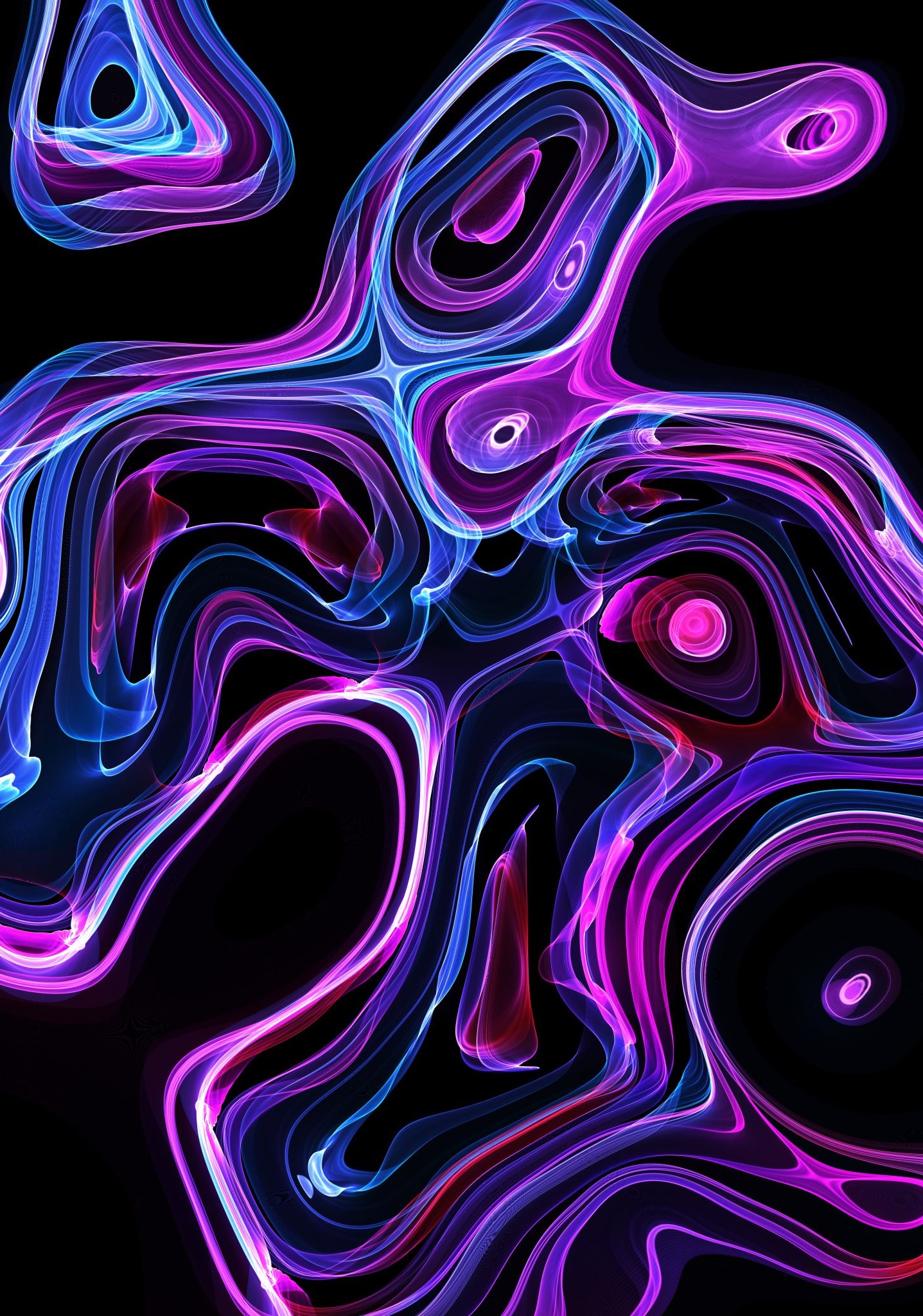 Erin M. Buchanan, ph.D.
Breaking Barriers: Empowering Girls through Coding*
*Title suggested by ChatGPT
Outline
Who am I? 
What do I do? 
What is a language model anyway? 
Uses of language models
Problems with language models
Questions?
I am…
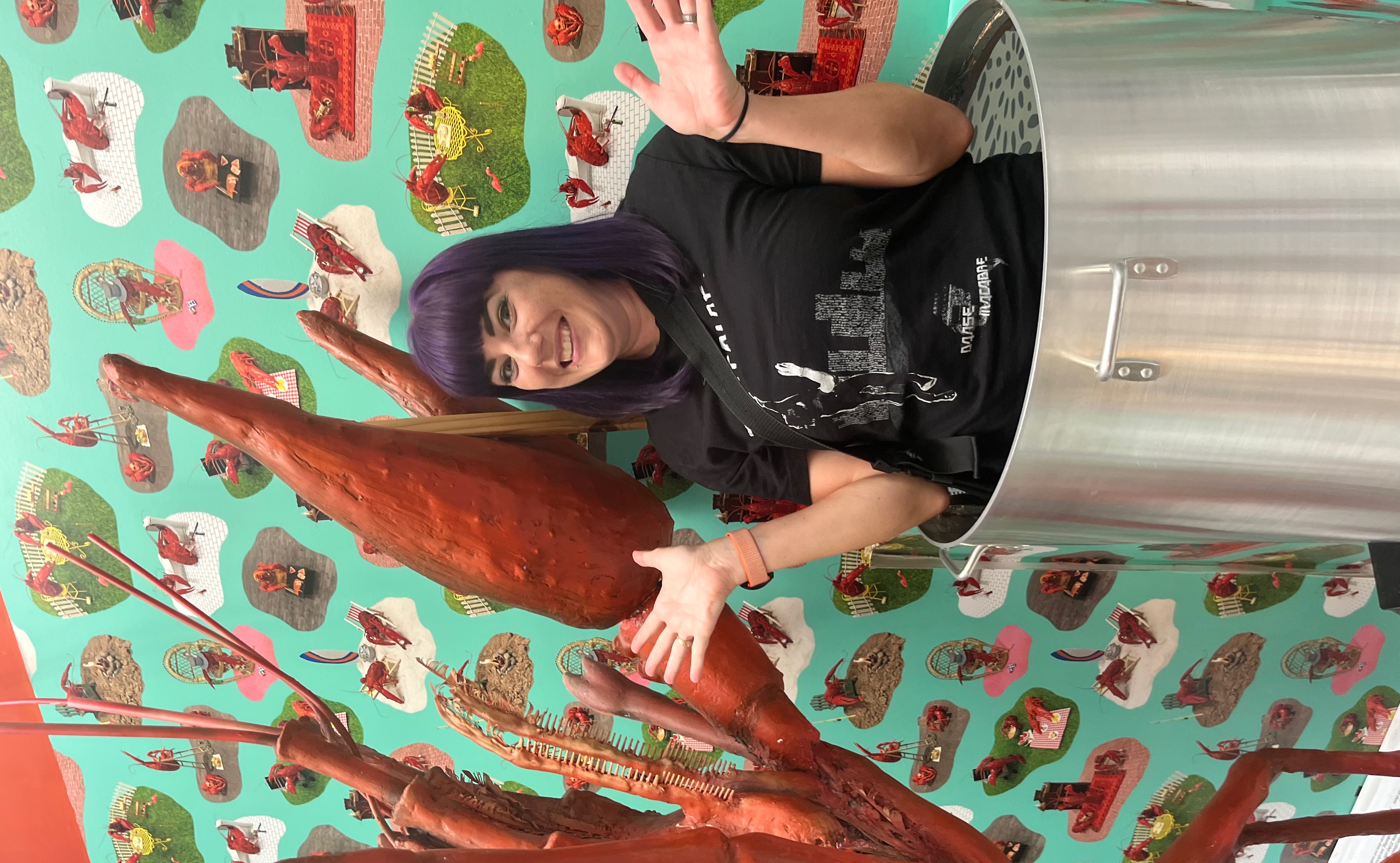 From the Texas-Louisiana border
A big fan of college football and baseball
Usually going hiking or to a concert
A math-nerd who never grew up
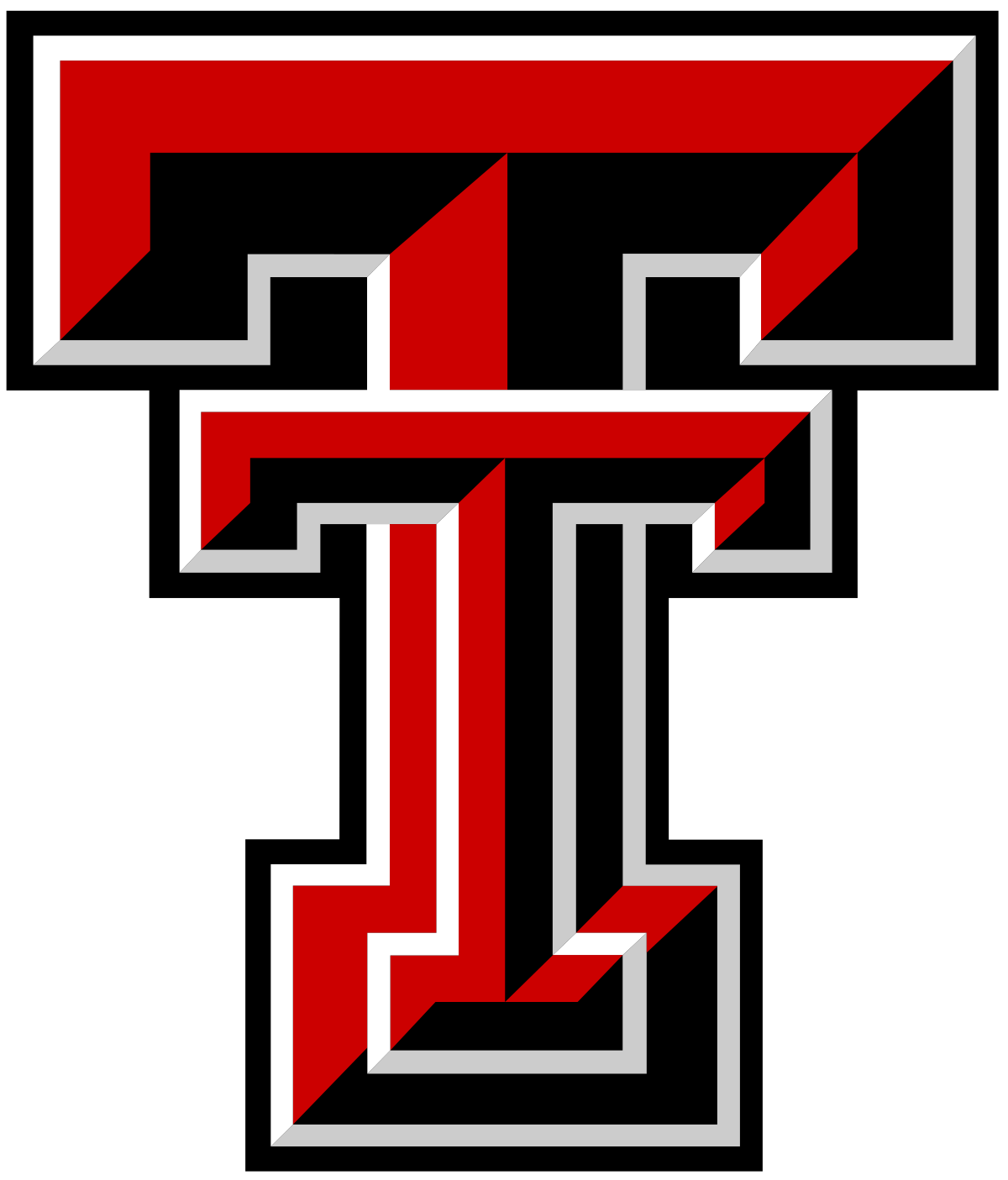 Professionally
I went to Texas A&M for my undergraduate degree.
Then to Texas Tech for my graduate degree.

My degrees are in … 
PSYCHOLOGY!
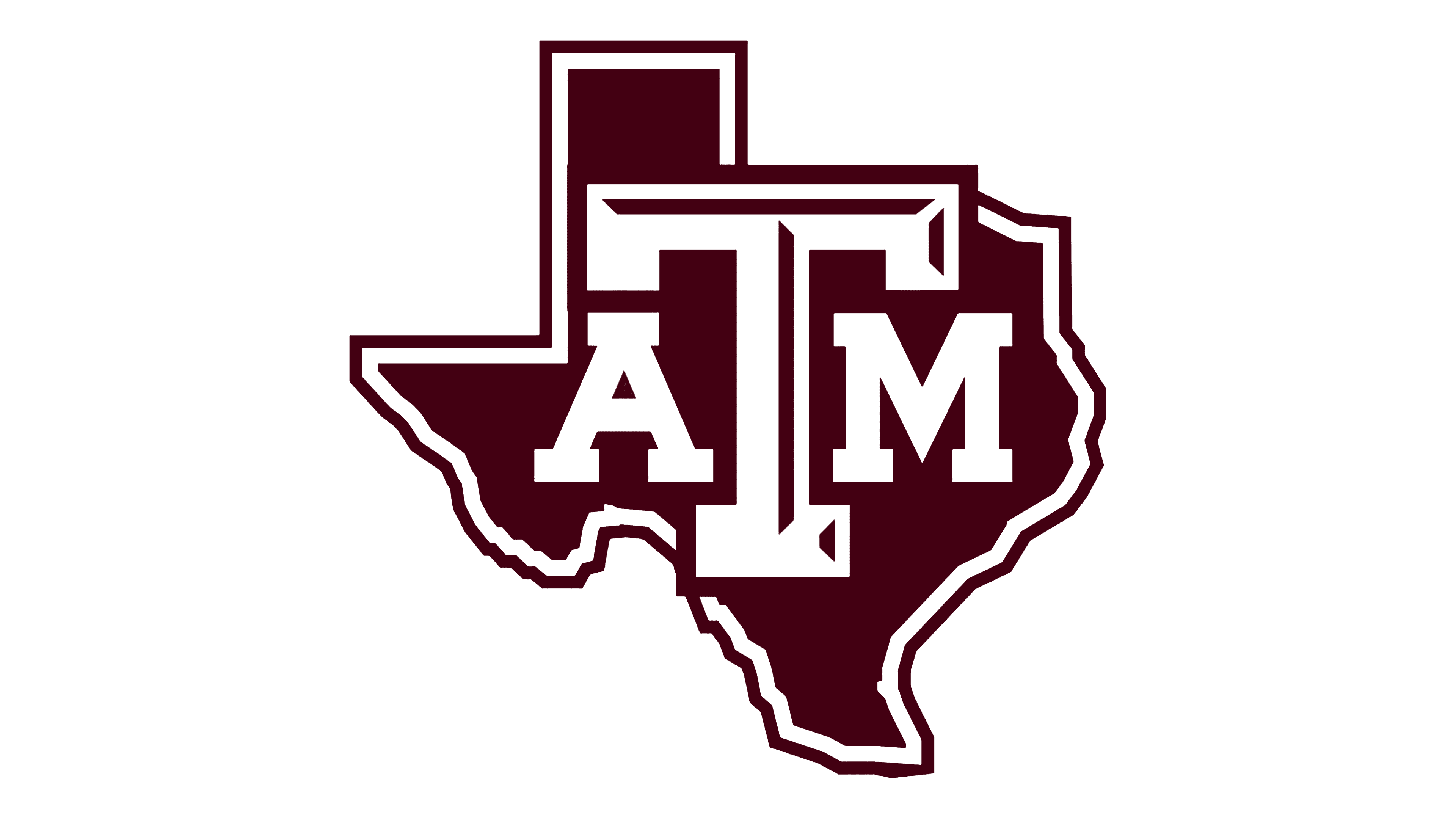 PSYCHOLOGY?!
What does psychology have to do with code or STEM careers?
Social science is hard!
What I do:
Professor teaching statistics and natural language processing 
Write statistics and science software 
Run research projects using coding to create models and answer questions 
Run a YouTube channel!
Data Scientist
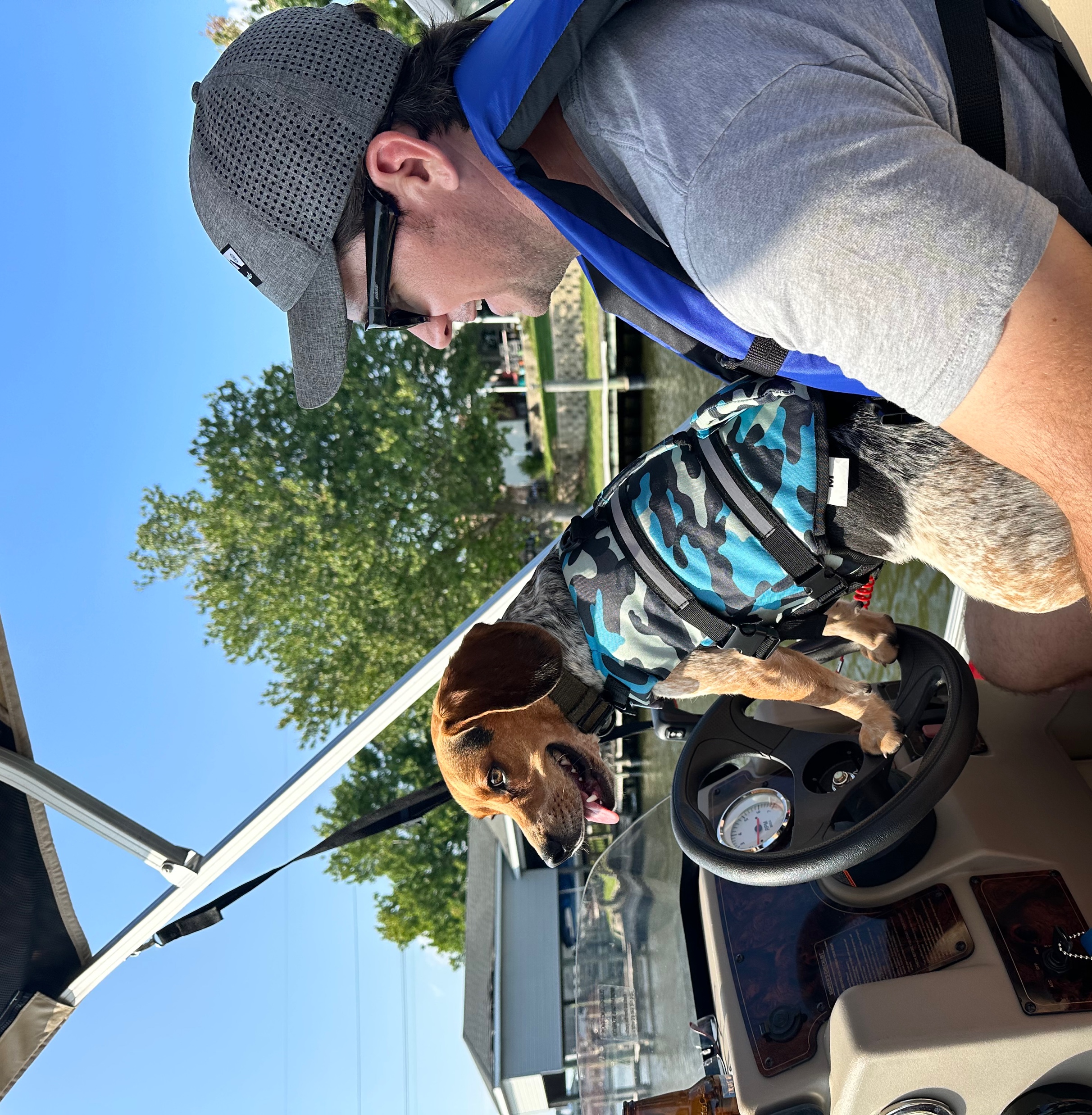 I tell people I am a statistics professor
They don’t ask you any questions
Data scientist: a term for a person who uses coding to answer questions with data
A big job area!
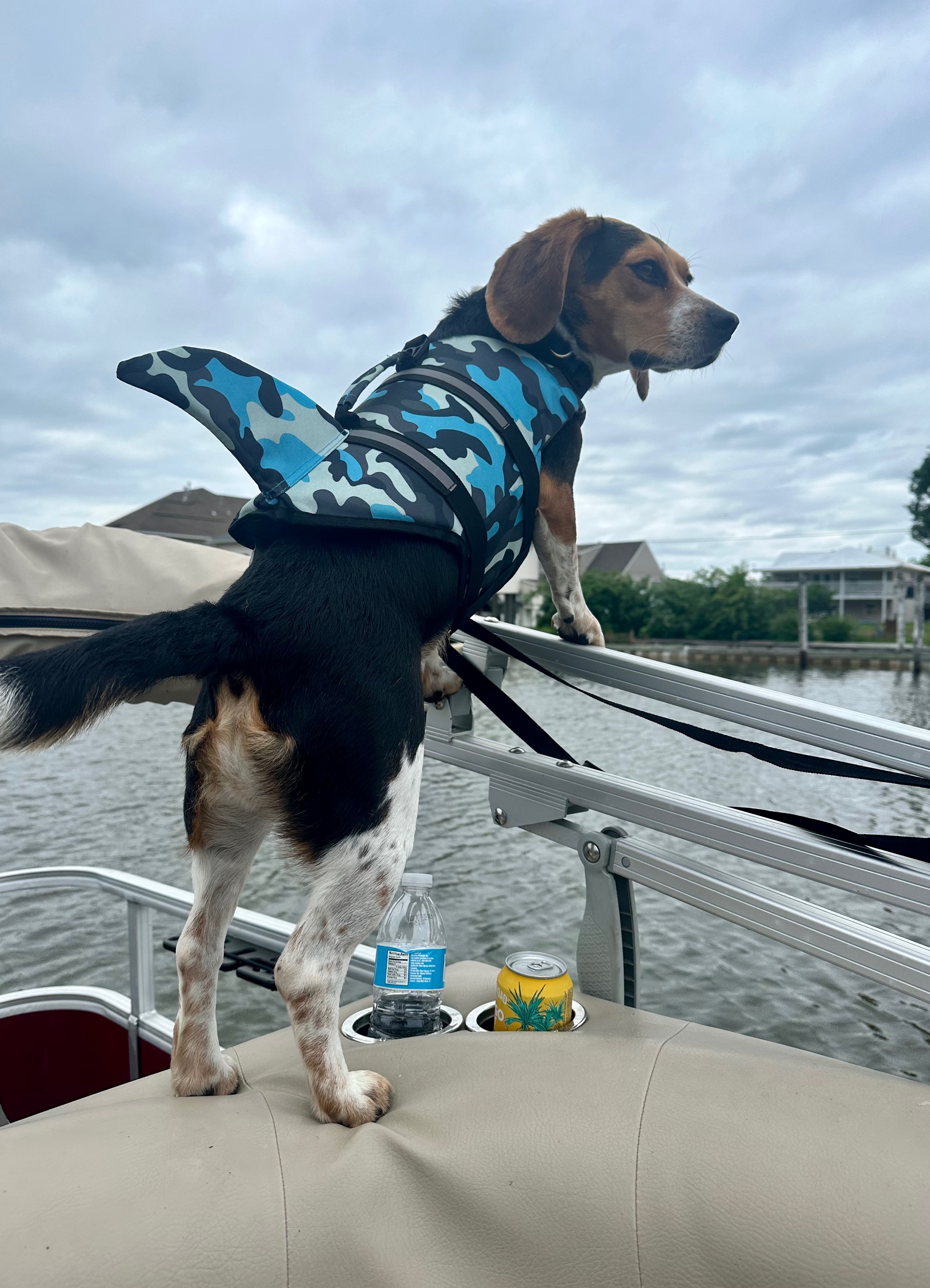 Research
Example research project:
Patients with migraine need help tracking their symptoms and headaches
We built them an app!
We used that data to make recommendations for how they can talk to their doctors (the psychology part).
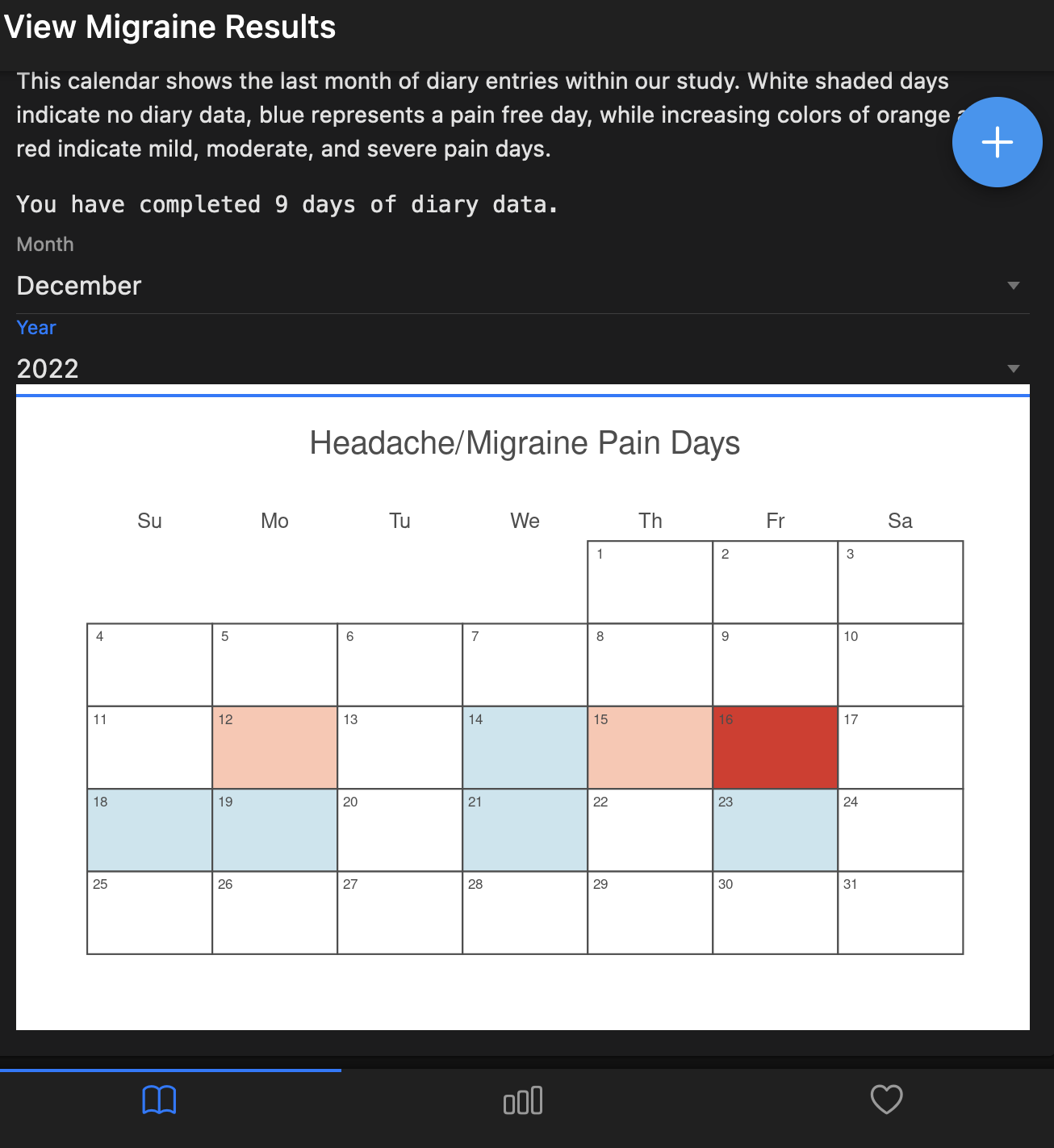 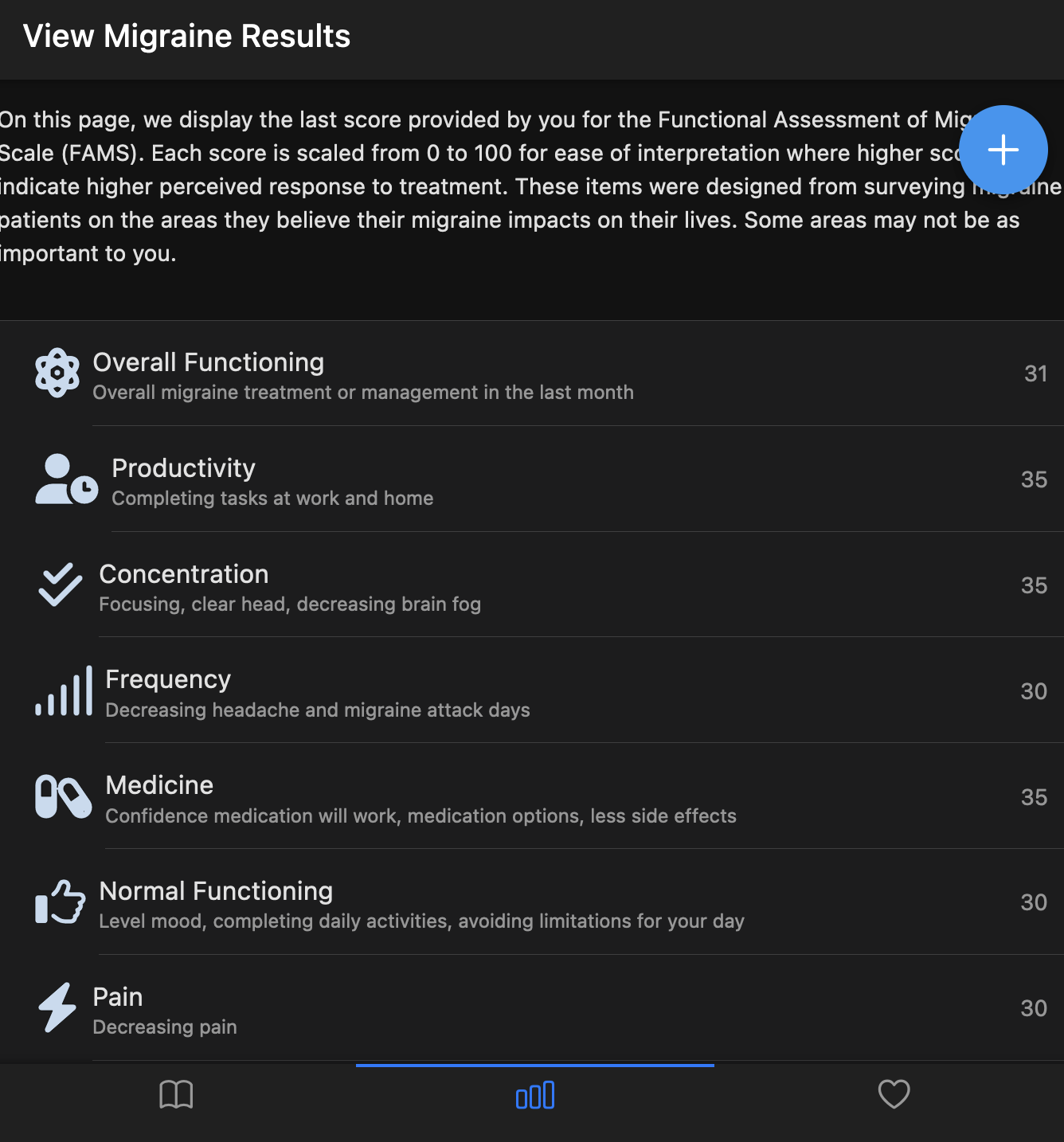 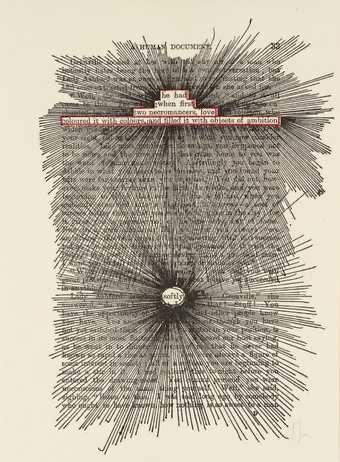 The language Part
Each person’s app shows them their individualized report 
Much like targeted ads!
Use natural language processing to figure out what they care about/have issues with
Terms: text analytics, machine learning, artificial intelligence, large language models
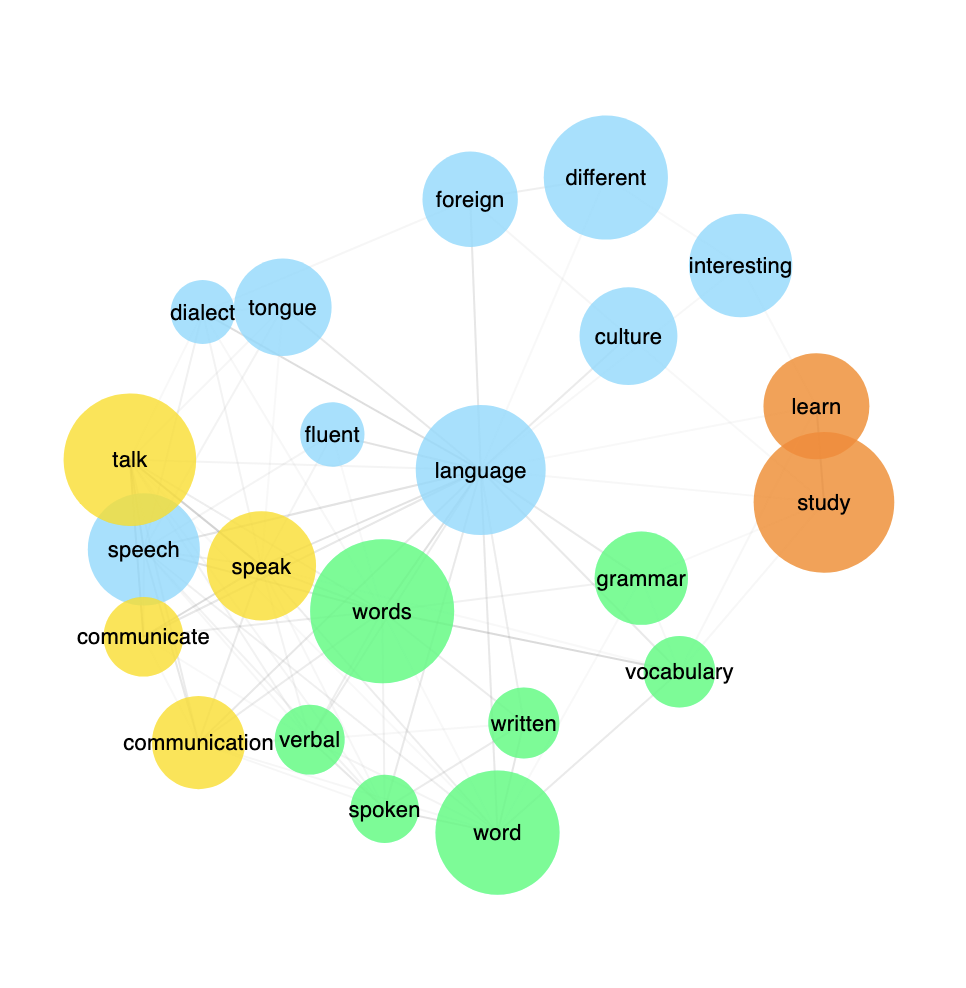 Cheese
Pizza
Cheese
Pizza
Hut
Cheese
Pizza
Hut
Menu
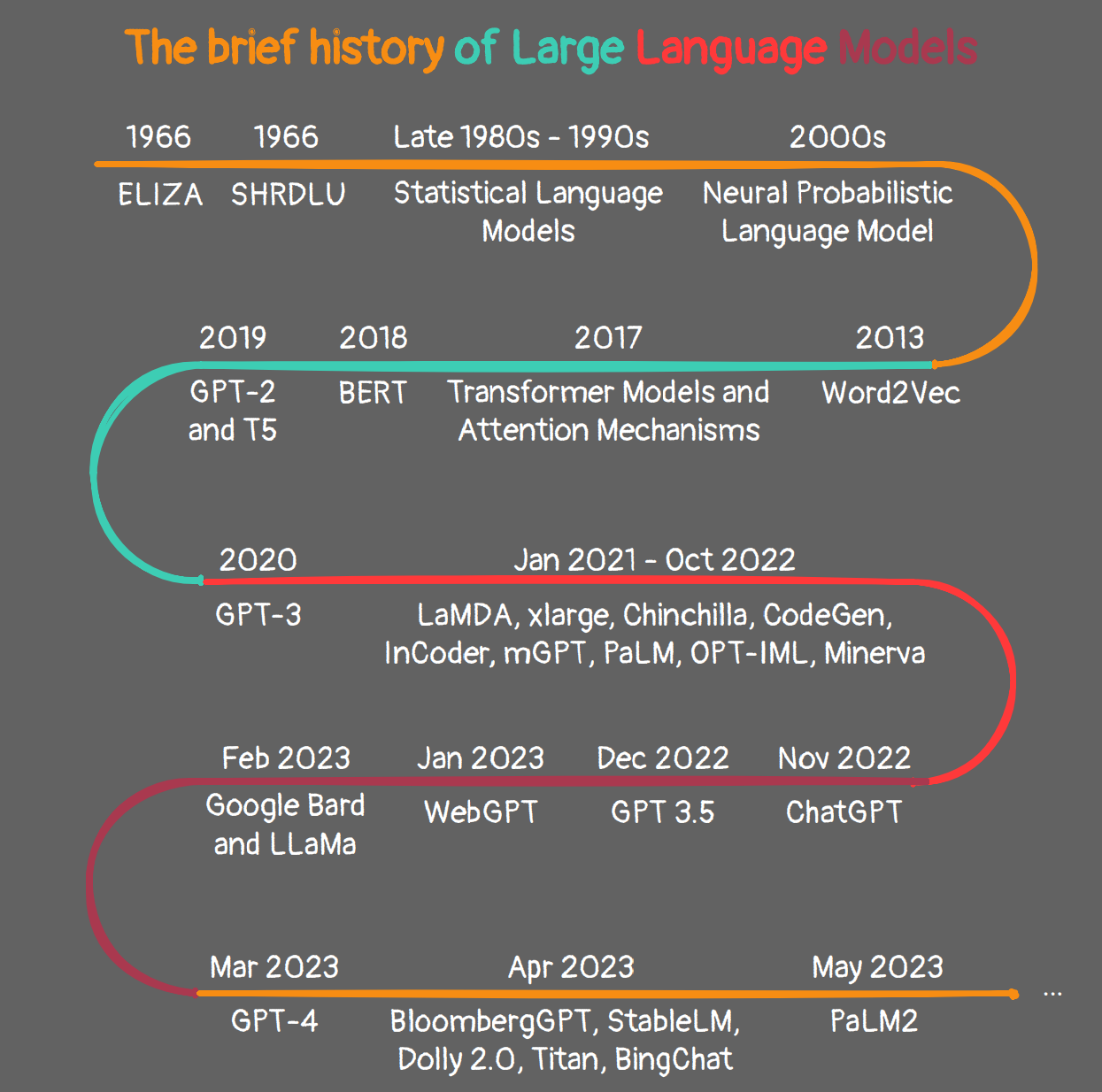 Lots of words
So how do they work?
Lots of word inputs at once
Math!
A lot of math.
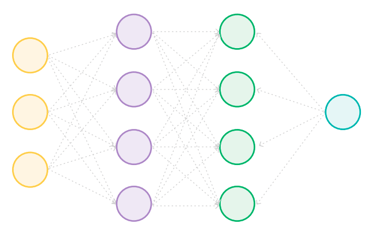 chatGpt
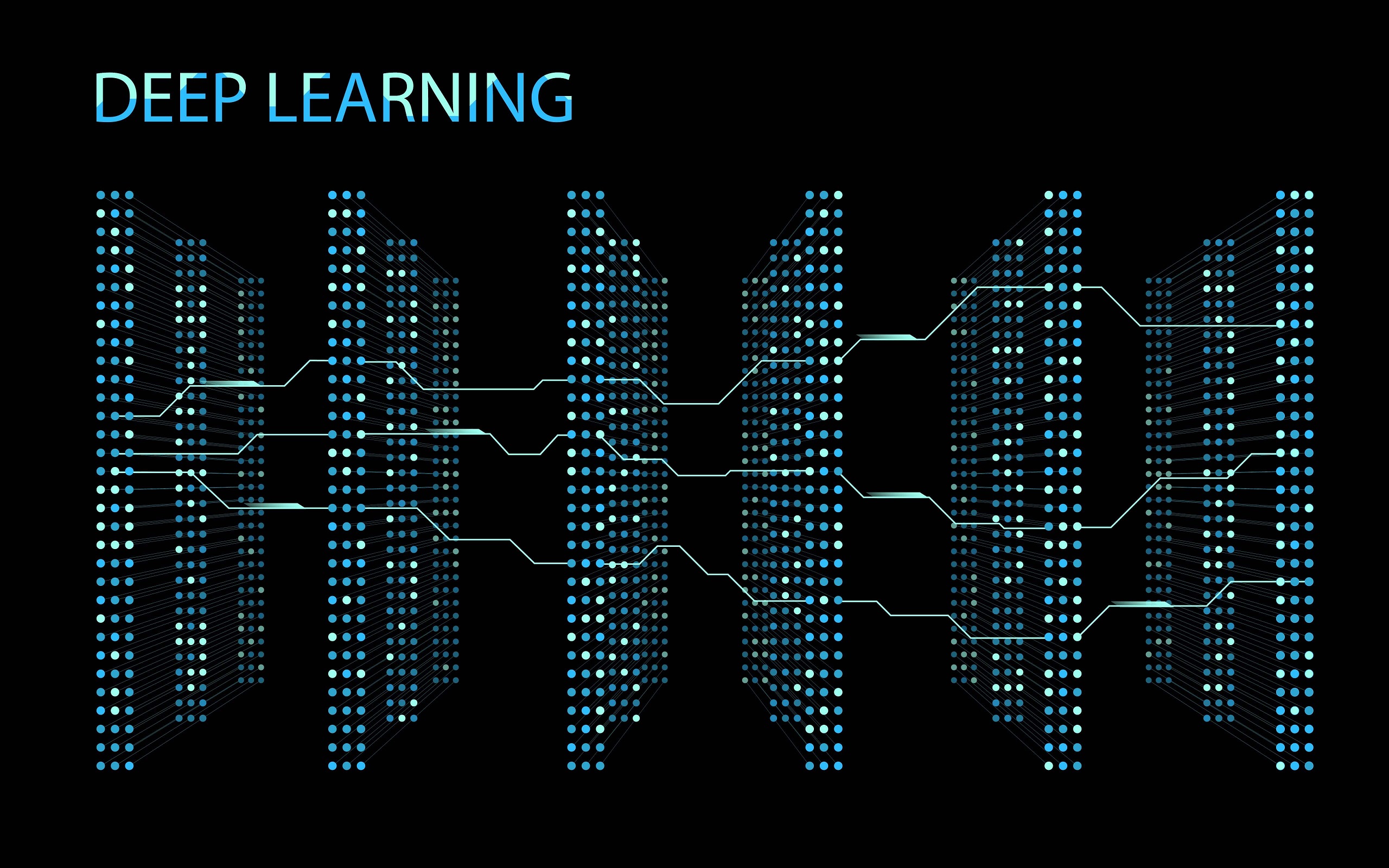 Mention that ChatGPT is an advanced language model designed to understand and generate human-like text based on the input it receives 

Natural language is the tricky part!
chatGpt
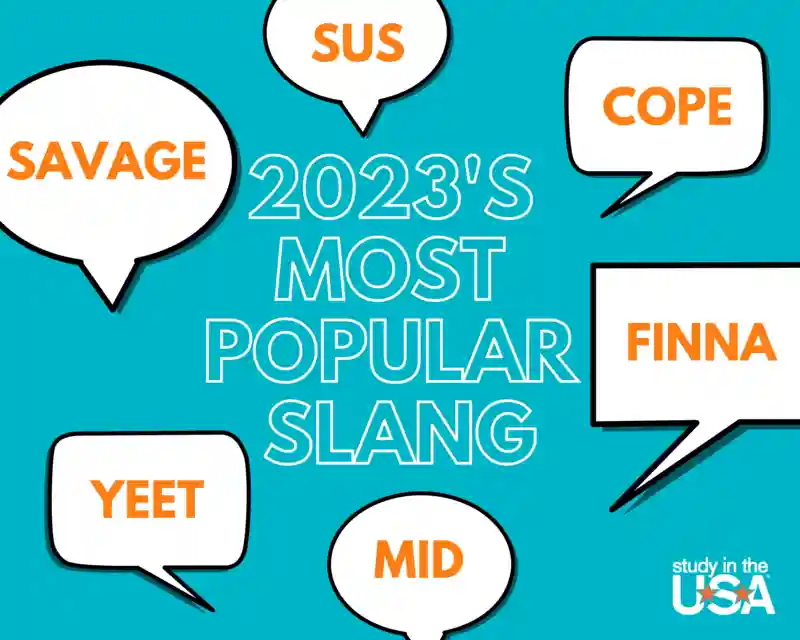 Language from the internet
Model should:
Understand context
Grammar! 
The language “small stuff”
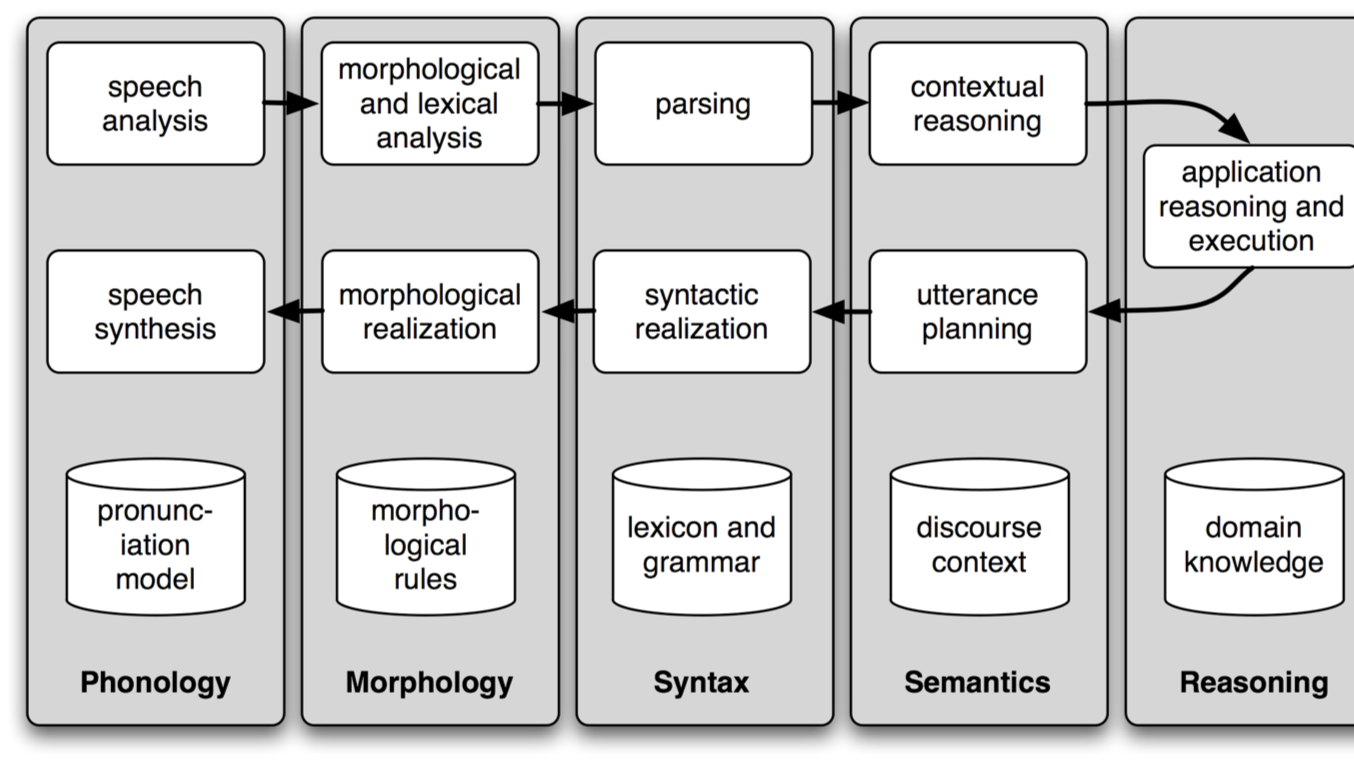 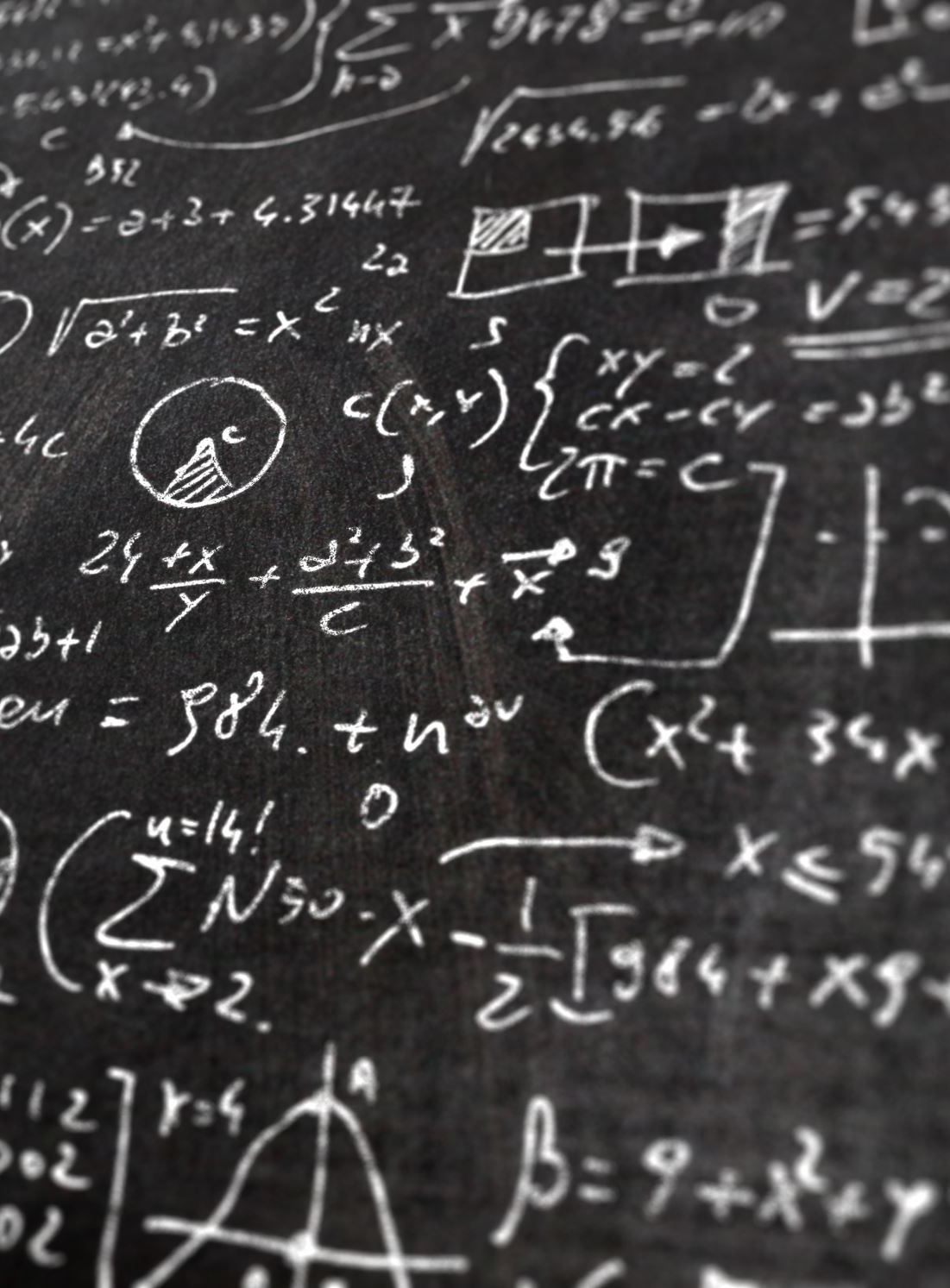 Uses of ChatGpt
Homework help: finding information, explaining concepts, and providing examples for academic subjects.
Creative writing: brainstorming ideas, generating story prompts, or overcoming writer's block.
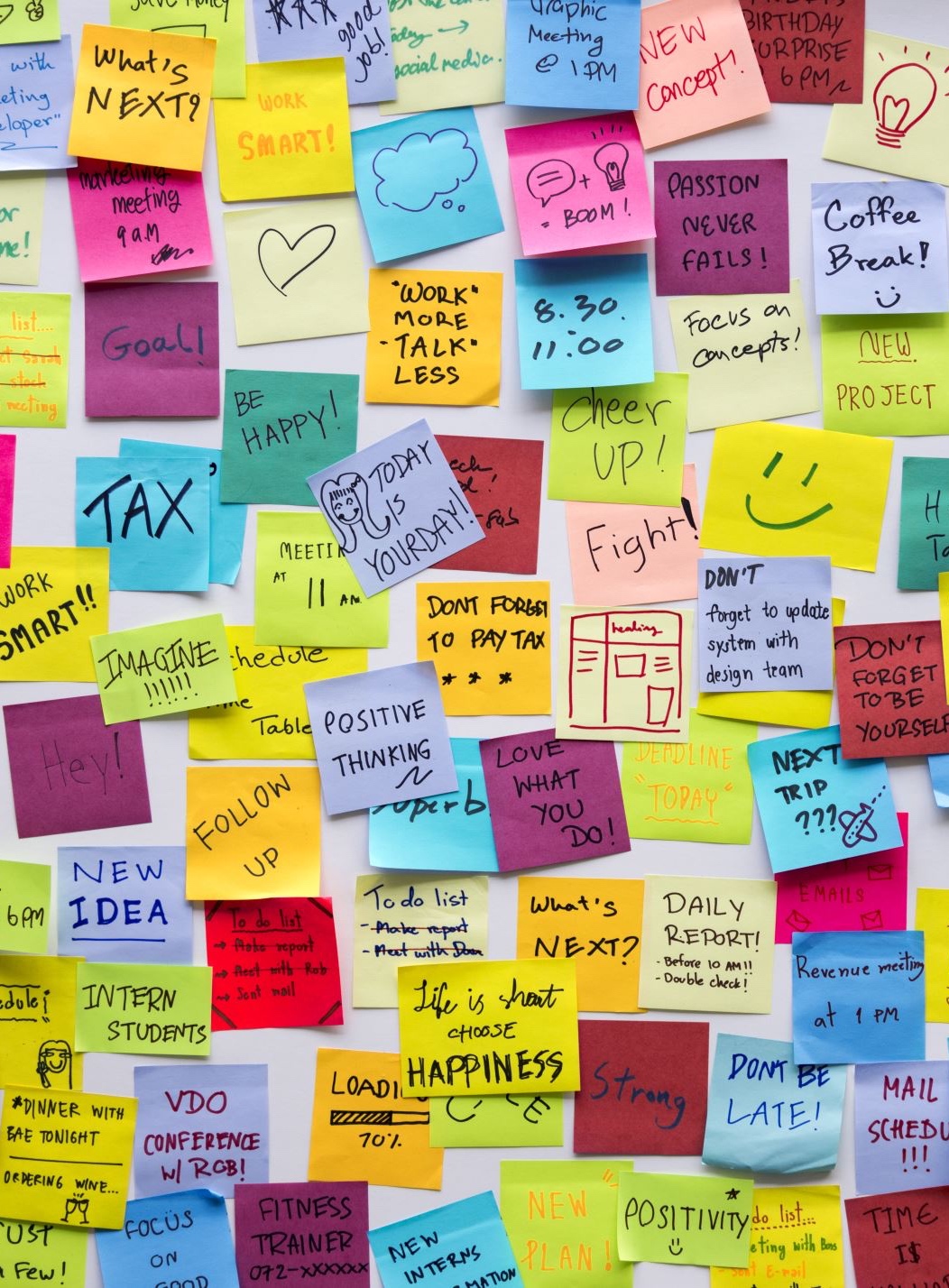 Uses of ChatGpt
Personal assistant: organizing schedules, setting reminders, and providing recommendations.
General knowledge: answer questions on various topics, making it a valuable resource for learning and exploration.
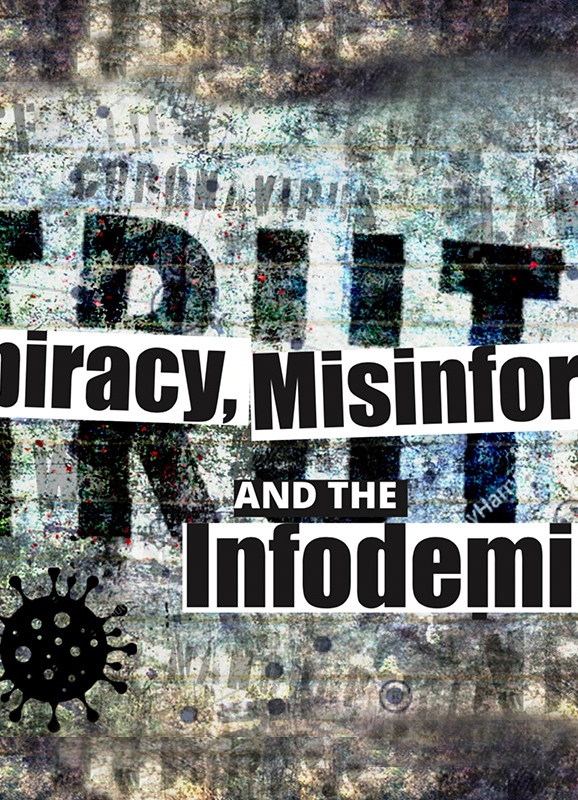 Ethics
Spread of Misinformation
Lack of Contextual Understanding (it doesn’t know you!)
Inappropriate Content
Dependency on Data Availability
Ethical and Privacy Considerations
Bias in Training Data
If you like books
Gender Bias
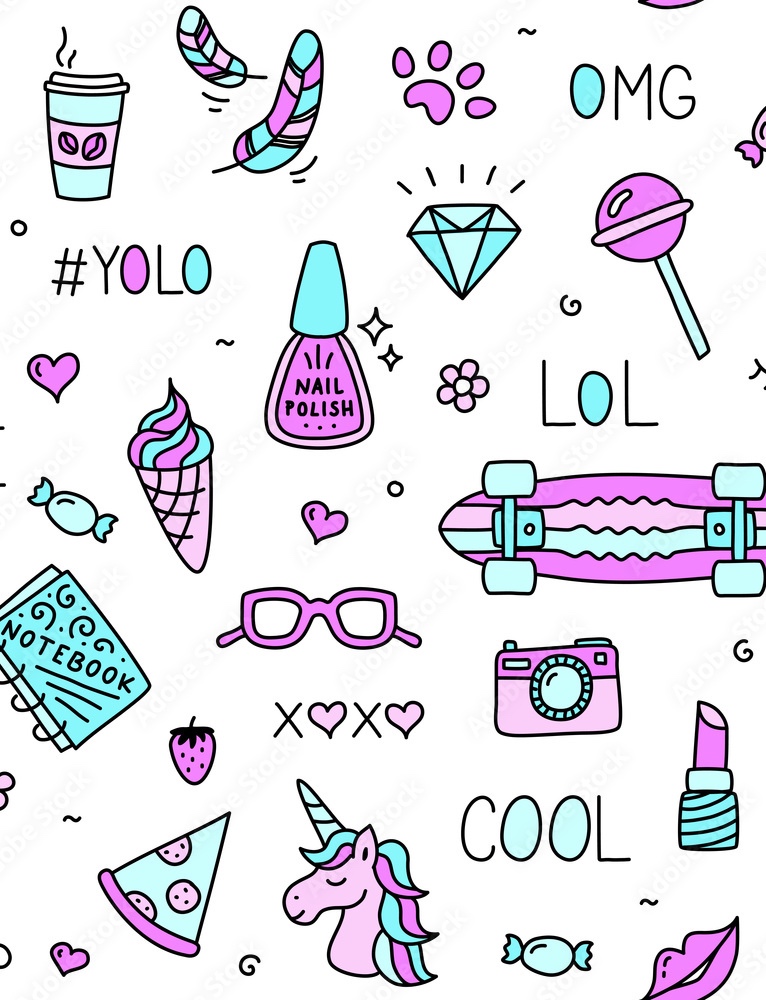 Lists for Girls
Language Learning
Personal Interests and Hobbies
Goal Setting and Motivation
Social Issues and Activism
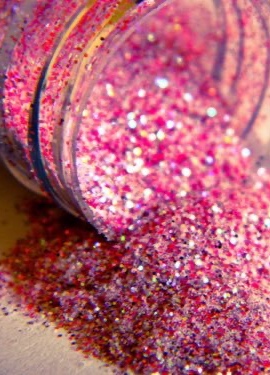 Lists for Girls
Creative Writing Assistance
Fashion and Styling Advice
Pop Culture and Entertainment
Academic Support
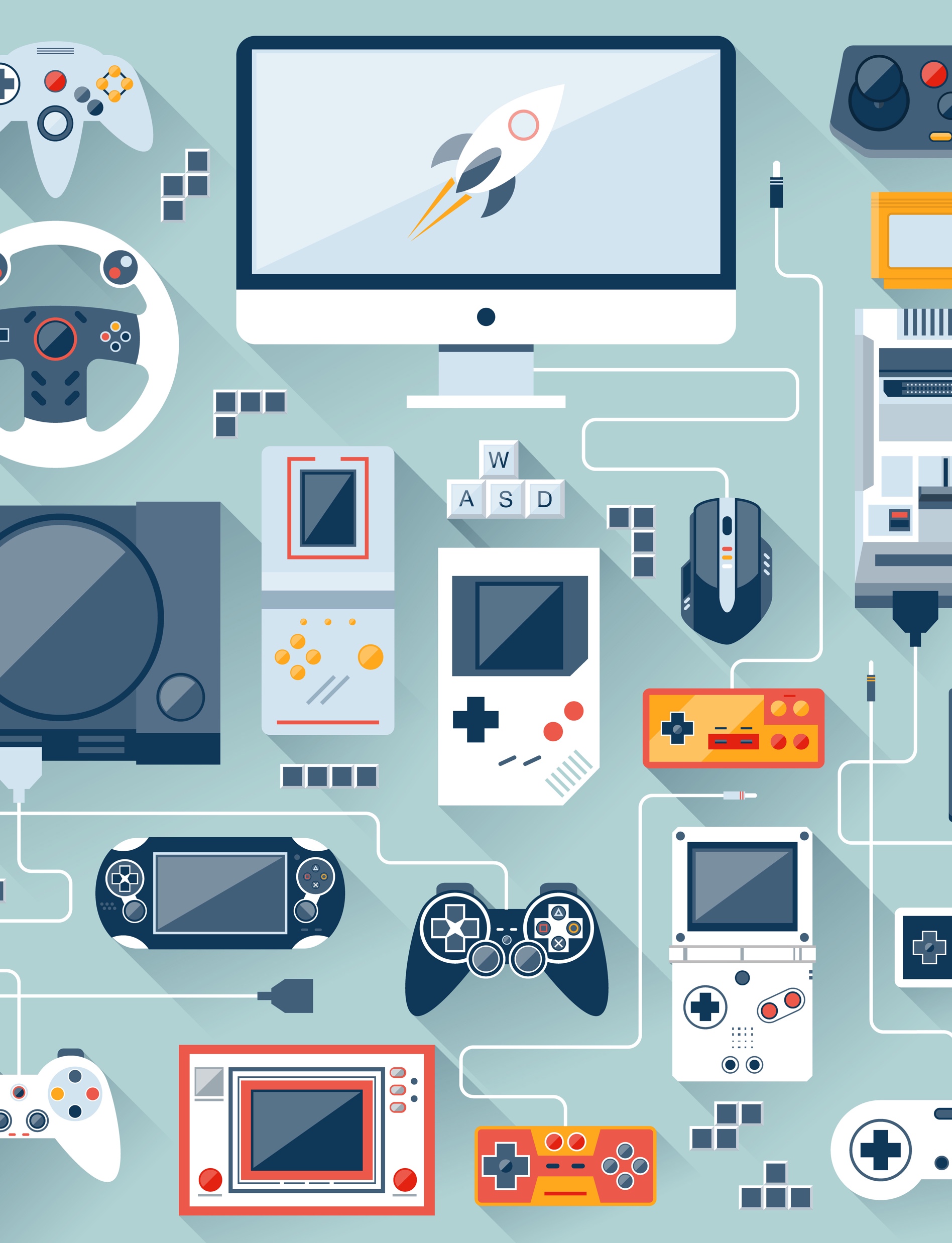 Lists for boys
Gaming Recommendations 
Sports and Fantasy Leagues 
Technology and Gadgets
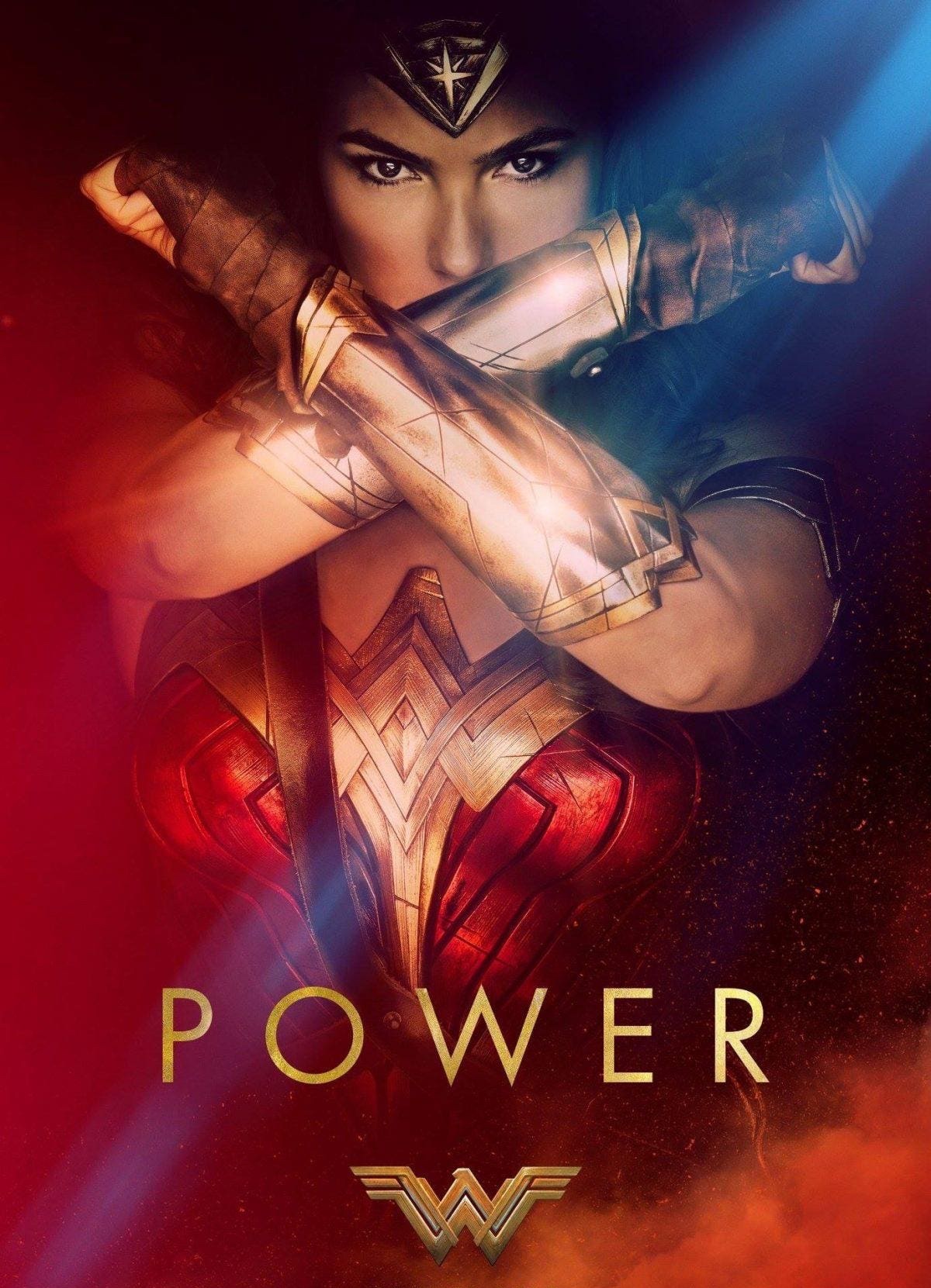 Lists for boys
Science Fiction and Fantasy
Sports Analytics and Strategy
Music and Bands
Action Movies and TV Shows
Other bias?
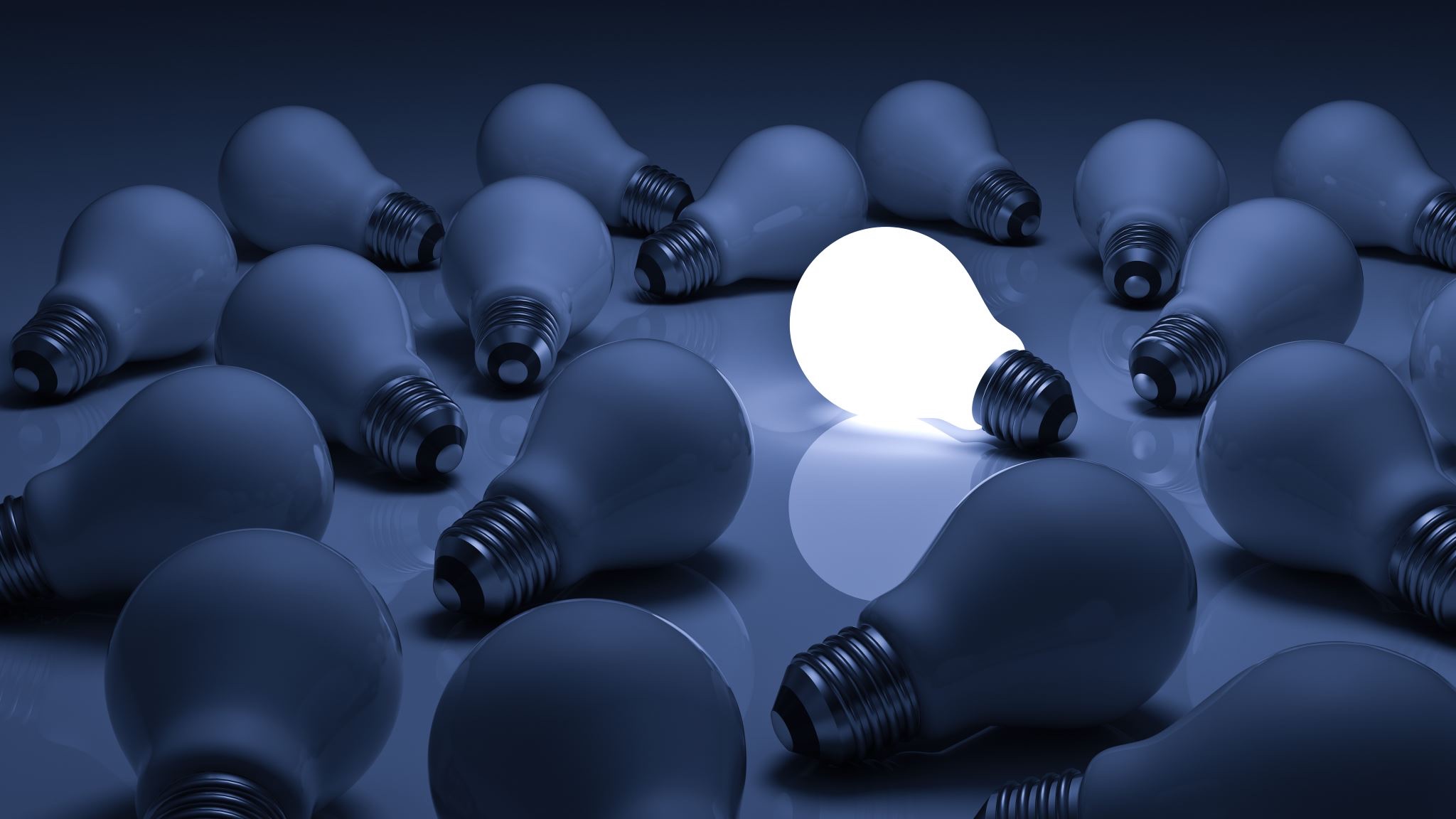 Back to Psychology
Often people think about if they can but not if they should
Where do we go?
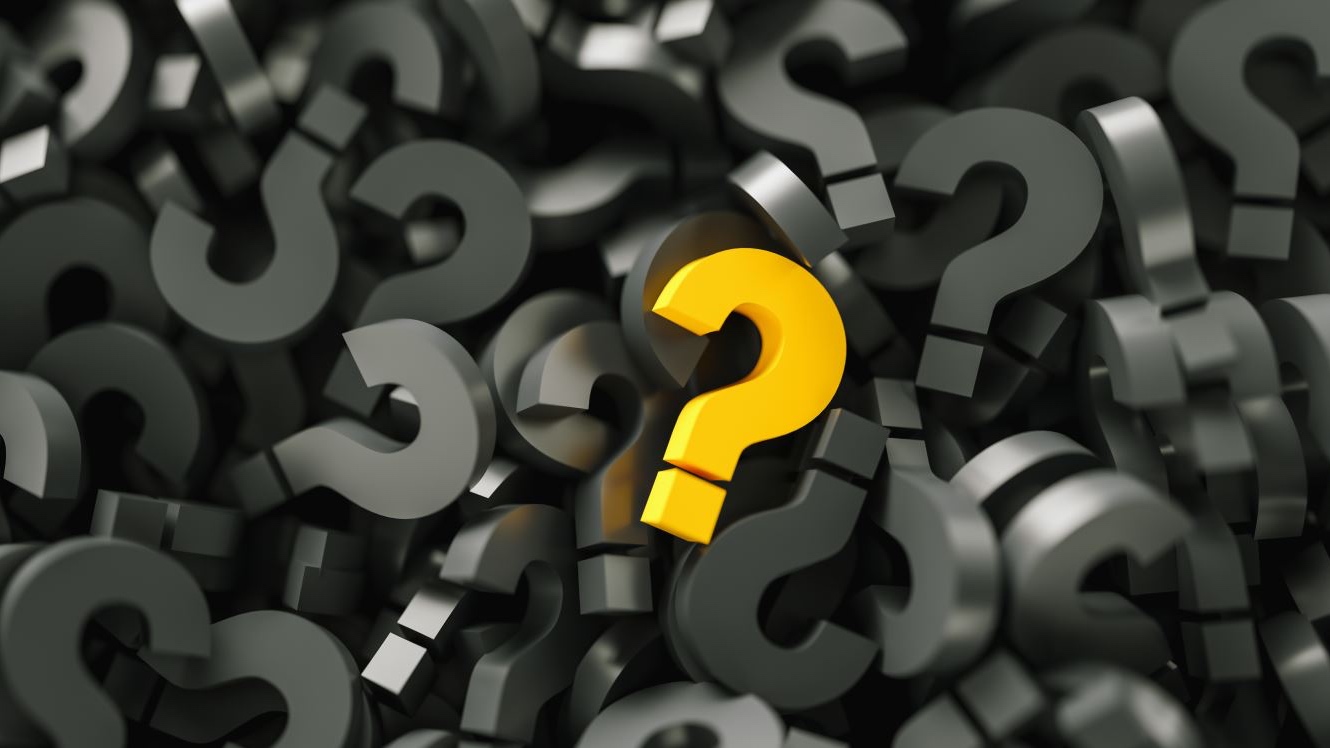 Questions